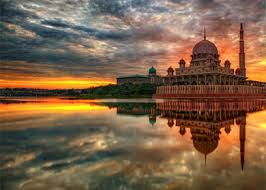 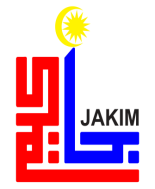 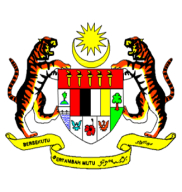 KHUTBAH MULTIMEDIA JAKIM
PERPADUAN MERENTASI KEPENTINGAN DIRI
(8 JANUARI 2016) bersamaan (27 R.AWAL 1437H)
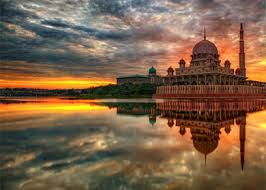 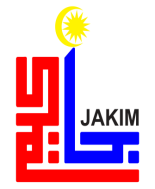 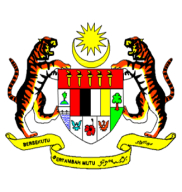 KHUTBAH MULTIMEDIA JAKIM
PUJIAN KEPADA ALLAH SWT
الحَمْـدُ لِلَّـهِ الْقَآئِلُ:
﴿ﭑ ﭒ ﭓ ﭔ ﭕ ﭖ ﭗ ﭘ ﭙ ﭚ ﭛ ﭜ ﭝ ﭞ ﭟ ﴾
Maksudnya: “Dan taatilah kamu kepada Allah dan Rasul-Nya, dan janganlah kamu berbantah-bantahan; kalau tidak nescaya kamu menjadi lemah semangat dan hilang kekuatan kamu, dan sabarlah (menghadapi segala kesukaran dengan cekal hati); sesungguhnya Allah berserta orang-orang yang sabar”. – Surah al-Anfal : 46)
2
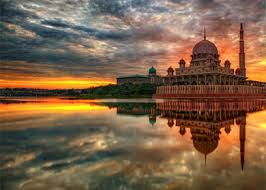 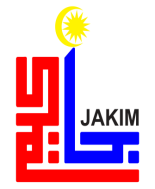 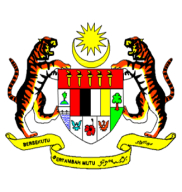 KHUTBAH MULTIMEDIA JAKIM
SYAHADAH
أَشْهَدُ أَنْ لاَ إِلَهَ إِلاَّ اللهُ وَحْدَهُ لاَ ِشَرِيْكَ لَهُ، 
وَأَشْهَدُ أَنَّ سَيِّدَنَا مُحَمَّدًا عَبْدُهُ وَرَسُوْلُهُ؛
Aku bersaksi bahawa tiada tuhan yang layak disembah melainkan Allah yang Maha Esa tiada sekutu bagi-Nya; dan 
Aku juga bersaksi bahawa penghulu kami Muhammad SAW adalah hamba-Nya dan Rasul-Nya.
3
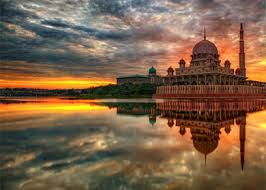 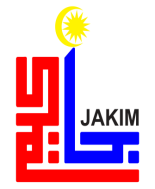 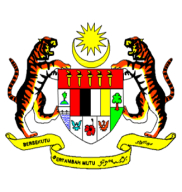 KHUTBAH MULTIMEDIA JAKIM
SELAWAT
اللهُمَّ صَلِّ وَسَلِّمْ وَبَارِكْ عَلَى سَيِّدِنَا مُحَمَّدٍ وَعَلَى آلِهِ وَصَحْبِهِ أَجْمَعِيْنَ
Ya Allah, berilah selawat, sejahtera dan keberkatan ke atas penghulu kami Nabi Muhammad SAW serta ke atas keluarga dan seluruh sahabat baginda.
4
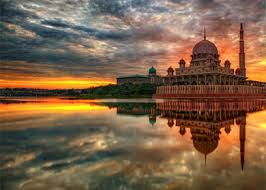 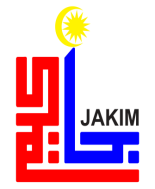 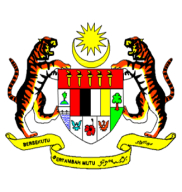 KHUTBAH MULTIMEDIA JAKIM
أَمَّا بَعْدُ ! فَيَا عِبَادَ اللهِ، اتَّقُواْ اللهَ حَقَّ تُقَاتِهِ 
وَلاَ تَمُوْتُنَّ إِلاَّ وَأنْتُمْ مُسْلِمُوْن
Seterusnya, wahai hamba Allah, bertaqwalah kamu kepada Allah. Bertaqwalah kamu kepada Allah SWT dengan sebenar-benar taqwa, dan jangan sekali-kali kamu mati melainkan dalam keadaan Islam.
5
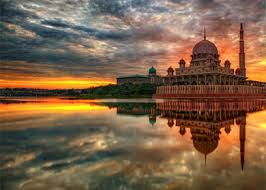 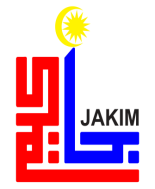 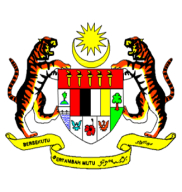 KHUTBAH MULTIMEDIA JAKIM
WASIAT TAQWA
marilah sama-sama kita memperkasakan ketakwaan kita kepada Allah SWT dengan mengerjakan segala suruhan-Nya dan meninggalkan larangan-Nya.
Mudah-mudahan kita mendapat keberkatan dan keredhaan-Nya di dunia mahu pun di akhirat.
6
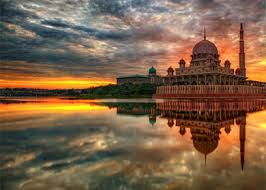 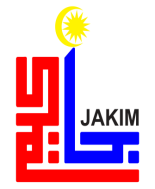 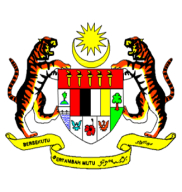 KHUTBAH MULTIMEDIA JAKIM
TAJUK KHUTBAH
PERPADUAN MERENTASI KEPENTINGAN DIRI
7
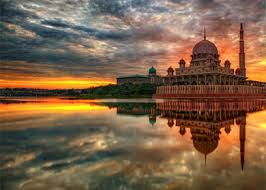 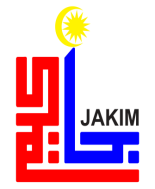 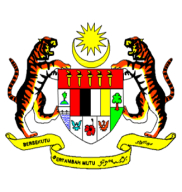 KHUTBAH MULTIMEDIA JAKIM
Malaysia telah dikenali di mata dunia sebagai sebuah negara Islam yang sedang pesat membangun, aman dan berjaya.
menangani isu-isu tempatan, bahkan ia turut terlibat dalam menangani permasalahan yang menimpa dan di alami oleh masyarakat antarabangsa.
pelbagai penduduk yang berbeza bangsa, kaum, kepercayaan dan pegangan agama, dapat hidup rukun dan damai.
8
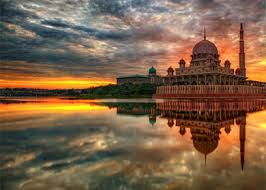 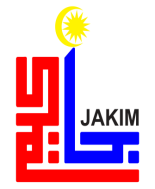 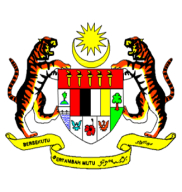 KHUTBAH MULTIMEDIA JAKIM
Kehidupan rakyat negara ini pernah diuji dengan serangan dan penjajahan oleh pelbagai kuasa seperti Portugis, Belanda, Siam, Jepun, dan Inggeris diikuti pula zaman darurat 1948, ancaman konfrontasi 1963-1965 dan pergaduhan antara kaum pada 1969 sehingga menjejaskan keharmonian hidup.
Selepas merdeka pelbagai usaha dilaksanakan untuk mengisi semangat kemerdekaan dan memajukan Malaysia. Bermacam-macam rintangan dan gerakan untuk menggugat keharmonian, keamanan dan perpaduan antara kaum dapat ditangani oleh barisan pimpinan negara.
9
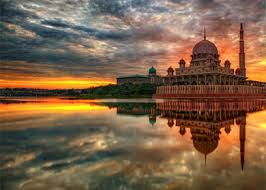 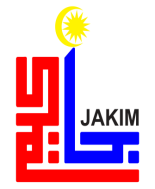 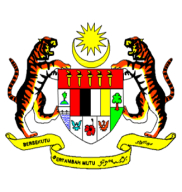 KHUTBAH MULTIMEDIA JAKIM
Namun, mutakhir ini terjadi beberapa peristiwa dan usaha pihak tertentu yang enggan memberi kerjasama untuk membendungnya. Justeru, pucuk pimpinan tertinggi negara mahu agar beberapa tindakan susulan diperkemas supaya tercapainya matlamat perpaduan umat di negara ini.
10
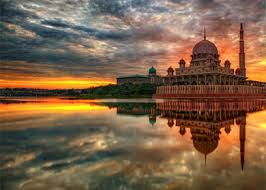 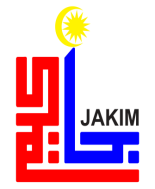 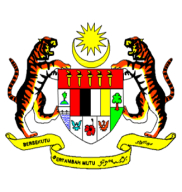 KHUTBAH MULTIMEDIA JAKIM
ISU PERPADUAN ADALAH ISU DAN AGENDA UTAMA PEMIMPIN DAN SELURUH RAKYAT MALAYSIA KERANA USAHA KE ARAH PERPADUAN ADALAH SATU KEWAJIPAN AGAMA BAGI SETIAP UMAT ISLAM.
﴿ﮫ ﮬ ﮭ ﮮ ﮯ ﮰ ﮱ ﯓ ﯔ ﯕ ﯖ ﯗ ﯘ ﯙ﴾
Maksudnya: “Dan orang-orang yang kafir, sesetengahnya menjadi penyokong dan pembela bagi sesetengahnya yang lain. Jika kamu (wahai umat Islam) tidak menjalankan (dasar bantu-membantu sesama sendiri yang diperintahkan oleh Allah) itu, nescaya akan berlakulah fitnah (kekacauan) di muka bumi dan kerosakan yang besar.” (Surah al-ِAnfal : 73)
11
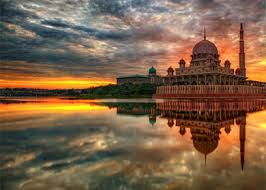 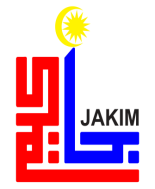 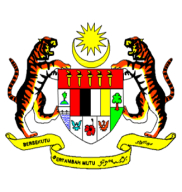 KHUTBAH MULTIMEDIA JAKIM
Islam telah mengajar umatnya akan kepentingan ukhuwah (persaudaraan), perpaduan, kasih sayang, kesejahteraan, keselamatan dan keadilan untuk umat sejagat tanpa mengira latar belakang bangsa, warna kulit, bahasa mahupun taraf atau kedudukan pangkat dan sebagainya.
12
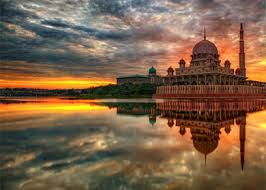 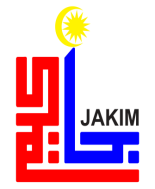 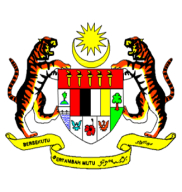 KHUTBAH MULTIMEDIA JAKIM
Maka dalam membicarakan tentang perpaduan ummah ini, mimbar akan membincangkan lima langkah penting antaranya
berusaha ke arah perpaduan bukanlah menjadi pilihan peribadi tetapi merupakan sunnah kewajipan kepada semua pihak
memahami kepentingan perpaduan dan nilai kasih sayang sehingga ke tahap pencernaan sifat-sifat perpaduan dalam pemikiran serta urusan hidup
program dengan tema perpaduan agar aspirasi ke arah perpaduan menjadi tindak balas fitrah masyarakat madani
13
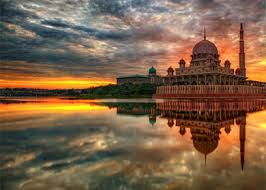 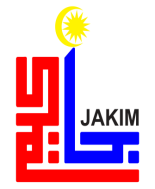 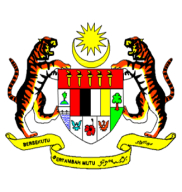 KHUTBAH MULTIMEDIA JAKIM
Maka dalam membicarakan tentang perpaduan ummah ini, mimbar akan membincangkan lima langkah penting antaranya
Melahirkan kader penerus agenda perpaduan sebagai agen perpaduan
agenda perpaduan dan kasihs ayang sebagai agenda umat di peringkat negara mahupun dunia Islam global
14
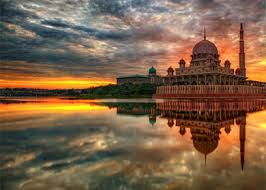 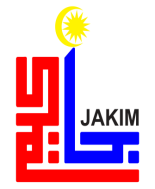 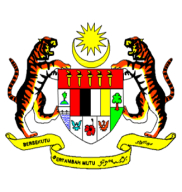 KHUTBAH MULTIMEDIA JAKIM
Islam meletakkan suatu asas, dasar dan panduan Syariat yang terbaik untuk umatnya dengan tujuan yang besar demi menjaga keselamatan dan kemaslahatan umat Islam dan manusia seluruhnya melalui silaturrahim, ukhuwah, perpaduan dan kasih sayang.
Islam itu adalah agama rahmat untuk manusia dan rahmat untuk seluruh alam
kesungguhan usaha kerajaan dengan kerjasama swasta, NGO’s Islam dan juga individu dengan menyediakan pelbagai institusi dan pentas bagi melaksana dan menjayakan matlamat yang suci murni ini seperti melalui institusi masjid, surau, sekolah, universiti dan lain-lain institusi masyarakat yang wujud hari ini, akan berfungsi lebih berkesan dan tuntas untuk mewujudkan perpaduan ummah.
15
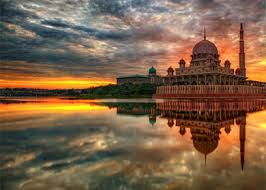 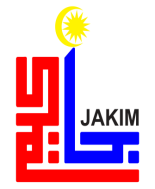 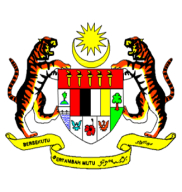 KHUTBAH MULTIMEDIA JAKIM
RUMUSAN KHUTBAH
16
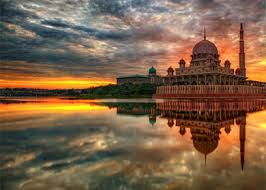 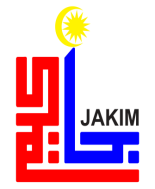 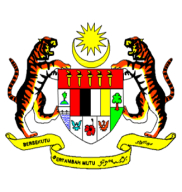 KHUTBAH MULTIMEDIA JAKIM
ﭸ ﭹ ﭺ ﭻ
﴿ﭱ ﭲ ﭳ ﭴ ﭵ ﭶ ﭷ ﭸ ﭹ ﭺ ﭻ ﭼ ﭽ ﭾ ﭿ ﮀ ﮁ ﮂ ﮃ ﮄ ﮅ ﮆ ﮇ ﮈ ﮉ ﮊ ﮋ ﮌ ﮍ ﮎ ﮏ ﮐ ﮑ ﮒ ﮓ ﮔ﴾
Maksudnya: “Dan berpegang teguhlah kamu sekalian kepada tali Allah (ugama Islam) dan janganlah kamu bercerai-berai; dan kenanglah nikmat Allah kepada kamu ketika kamu bermusuh-musuhan (semasa jahiliah dahulu), lalu Allah menyatukan di antara hati kamu (sehingga kamu bersatu-padu dengan nikmat Islam), maka menjadilah kamu dengan nikmat Allah itu orang-orang Islam yang bersaudara. Dan kamu dahulu telah berada di tepi jurang Neraka (disebabkan kekufuran kamu semasa jahiliah), lalu Allah selamatkan kamu dari Neraka itu (disebabkan nikmat Islam juga). Demikianlah Allah menjelaskan kepada kamu ayat-ayat keteranganNya, supaya kamu mendapat petunjuk hidayatNya.” (Surah Ali Imran: 103)
17
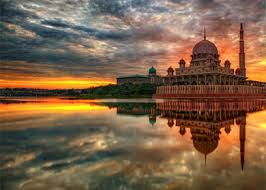 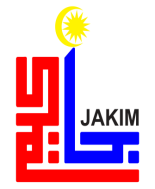 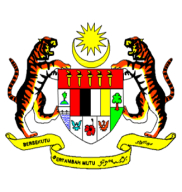 KHUTBAH MULTIMEDIA JAKIM
بَارَكَ اللهُ لِيْ وَلَكُمْ بِالْقُرْآنِ الْعَظِيْمِ، وَنَفَعَنِيْ وَإِيَّاكُمْ بِمَا فِيْهِ مِنَ الآيَاتِ وَالذِّكْرِ الْحَكِيْمِ، وَتَقَبَّلَ مِنِّيْ وَمِنْكُمْ تِلاَوَتَهُ إِنَّهُ هُوَ السَّمِيْعُ الْعَلِيْمُ. أَقُوْلُ قَوْلِيْ هَذَا وَأَسْتَغْفِرُ اللهَ الْعَظِيْمَ لِيْ وَلَكُمْ وَلِسَآئِرِ الْمُسْلِمِيْنَ وَالْمُسْلِمَاتِ وَالْمُؤْمِنِيْنَ وَالْمُؤْمِنَاتِ الأَحْيَاءِ مِنْهُمْ وَالأَمْوَاتِ، فَاسْتَغْفِرُوْهُ إِنَّهُ هُوَ الْغَفُوْرُ الرَّحِيْمُ.
18
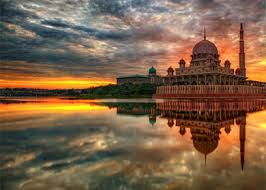 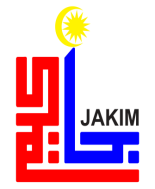 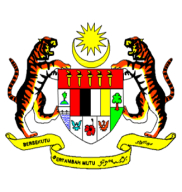 KHUTBAH MULTIMEDIA JAKIM
KHUTBAH KEDUA
19
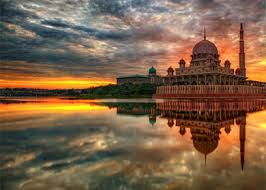 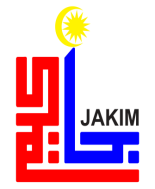 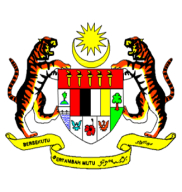 KHUTBAH MULTIMEDIA JAKIM
اَلْحَمْدُ لِلّهِ نَحْمَدُهُ وَنَسْتَعِيْنُهُ وَنَسْتَغْفِرُهُ وَنُؤْمِنُ بِهِ وَنَتَوَكَّلُ عَلَيْهِ وَنَعُوْذُُ بِاللهِ مِنْ شُرُوْرِ أَنْفُسِنَا وَمِنْ سَيِّئَاتِ أَعْمَالِنَا. مَنْ يَهْدِهِ اللهُ فَلاَ مُضِلَّ لَهُ وَمَنْ يُضْلِلْهُ فَلاَ هَادِيَ لَهُ.
أَشْهَدُ أَنْ لاَّ اِلَهَ إِلاَّ اللهُ وَحْدَهُ لآ شَرِيْكَ لَهُ، وَأَشْهَدُ أَنَّ سَيِّدَنَا وَنَبِيَّنَا مُحَمَّدًا عَبْدُهُ وَرَسُوْلُهُ سَيِّدُ الْخَلاَئِقِ وَالْبَشَرِ. اَللّهُمَّ صَلِّ وَسَلِّمْ وَبَارِكْ عَلَى سَيِّدِنَا وَنَبِيِّنَا مُحَمَّدٍ وَعَلَى آلِهِ وَأَصْحَابِهِ أَجْمَعِيْنَ.
20
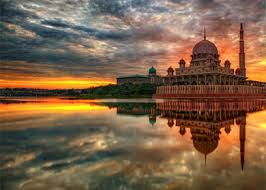 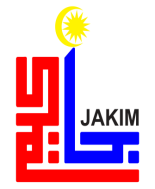 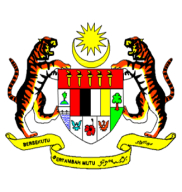 KHUTBAH MULTIMEDIA JAKIM
أَمَّا بَعْدُ فَيَا عِبَادَ اللهِ، إِتَّقُوْا اللهَ وَكُوْنُوْا مَعَ الصَّادِقِيْنَ. وَاعْلَمُوْا أَنَّ اللهَ سُبْحَانَهُ وَتَعَالىَ أَمَرَكُمْ بِأَمْرٍ بَدَأَ فِيْهِ بِنَفْسِهِ وَثَنَّى بِمَلآئِكَتِهِ الْمُسَبِّحَةِ بِقُدْسِهِ. فَقَالَ اللهُ تَعَالىَ مُخْبِرًا وَآمِرًا :
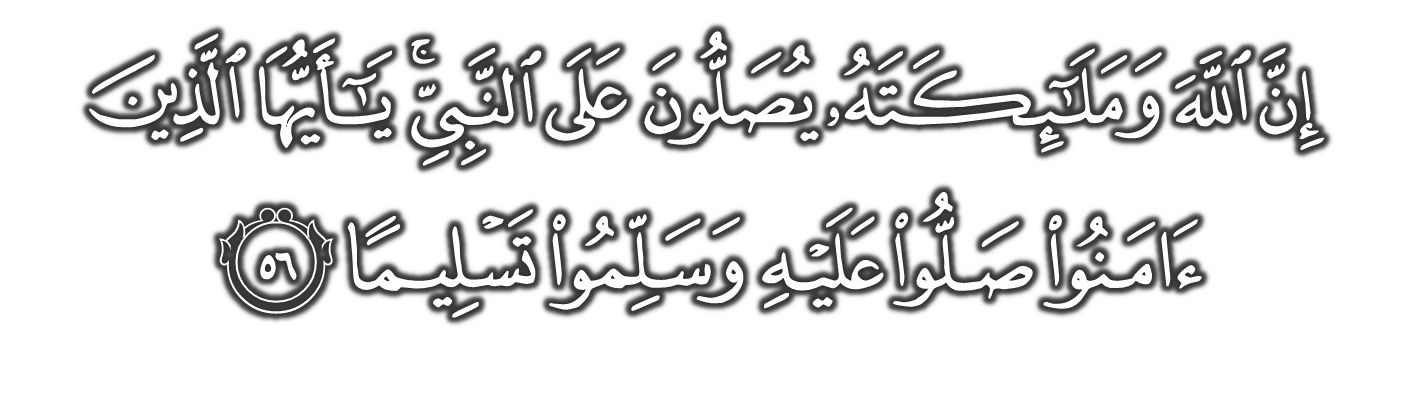 21
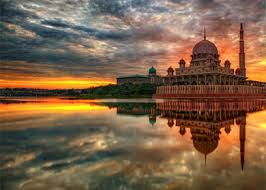 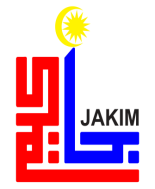 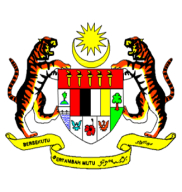 KHUTBAH MULTIMEDIA JAKIM
وَارْضَ اللّهُمَّ عَنِ الأَرْبَعَةِ الْخُلَفَاءِ الرَّاشِدِيْنَ سَادَاتِنَا أَبِى بَكْرٍ وَعُمَرَ وَعُثْمَانَ وَعَلِىٍّ بْنِ أَبِى طَالِبٍ، وَعَنْ أَزْوَاجِ نَبِيِّنَا الْمُطَهَّرَاتِ مِنَ الأَدْنَاسِ وَعَنْ أَهْلِ بَيْتِهِ وَقَرَابَتِهِ وَسَائِرِ الصَّحَابَةِ وَالتَّابِعِيْنَ وَمَنْ تَبِعَهُمْ بِإِحْسَانٍ إِلَى يَوْمِ الدِّيْنِ. وَارْضَ عَنَّا بِرَحْمَتِكَ يَا أَرْحَمَ الرَّاحِمِيْنَ.
اَللّهُمَّ اغْفِرْ لِلْمُسْلِمِيْنَ وَالْمُسْلِمَاتِ وَالْمُؤْمِنِيْنَ وَالْمُؤْمِنَاتِ الأَحْيَاءِ مِنْهُمْ وَالأَمْوَاتِ.
22
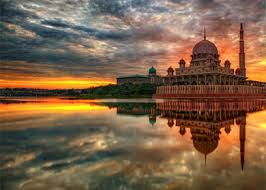 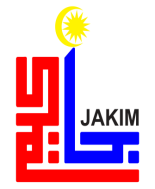 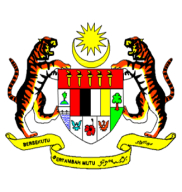 KHUTBAH MULTIMEDIA JAKIM
اَللّهُمَّ أَنْزِلِ الرَّحْمَةَ عَلَى السَّلاَطِيْنِ الْكِرَامِ، وَجَمِيْعِ الْمُسْلِمِيْنَ الْعِظَامِ، الَّذِيْنَ قَضَوْا بِالْحَقِّ وَبِهِ كَانُوْا يَعْدِلُوْنَ. اَللّهُمَّ أَنْزِلِ الرَّحْمَةَ وَالسَّكِيْنَةَ وَالسَّلاَمَةَ وَالْعَافِيَةَ عَلَى مَلِكِنَا، سري فادوك بضيندا يغ دفرتوان اضوغ مَوْلاَنَا الْمَلِكُ الْمُعْتَصِمُ بِا اللهِ مُحِبُّ الدِّيْنِ توانكو الْحَاجَّ عَبْدَ الْحَلِيْمِ مُعَظَّمْ شَاهُ إِبْنَ الْمَرْحُوْمِ اَلْسُّلْطَانِ بَدْلِي شَاهُ، راج فرمايسوري اضوغ سلطانة حاجة حامينة وعلى فوتري٢ سرتا قرابة٢ دراج  سكالين.
23
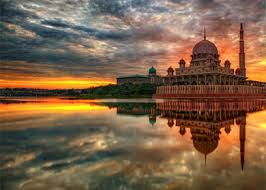 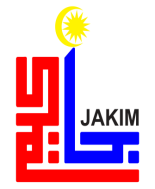 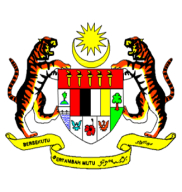 KHUTBAH MULTIMEDIA JAKIM
اَللّهُمَّ اجْعَلْ مَالِيْزِيَا وَسَائِرَ بِلاَدِ الْمُسْلِمِيْنَ طَيِّبَةً آمِنَةً مُطْمَئِنَّةً رَخِيَّةً. يا الله، يا توهن كامي، كامي مموهون اضر دغن رحمة دان فرليندوغنمو، نضارا كامي اين دان سلوروه رعيتث دككلكن دالم كأمانن دان كسجهتراءن، تانمكنله راسا كاسيه سايغ دانتارا كامي، ككلكنله فرفادوان دكلاغن كامي، سموض دغنث كامي سنتياس هيدوف أمان داماي، معمور دان سلامت سفنجغ زمان.
24
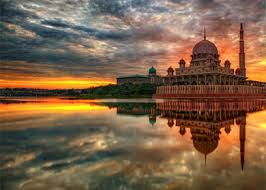 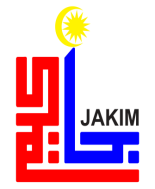 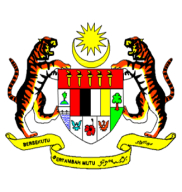 KHUTBAH MULTIMEDIA JAKIM
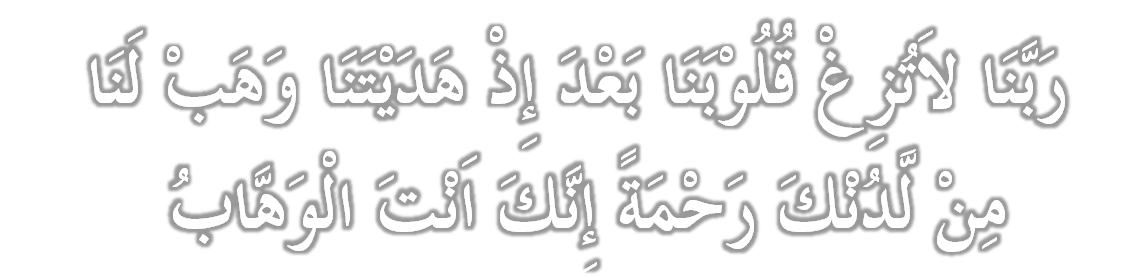 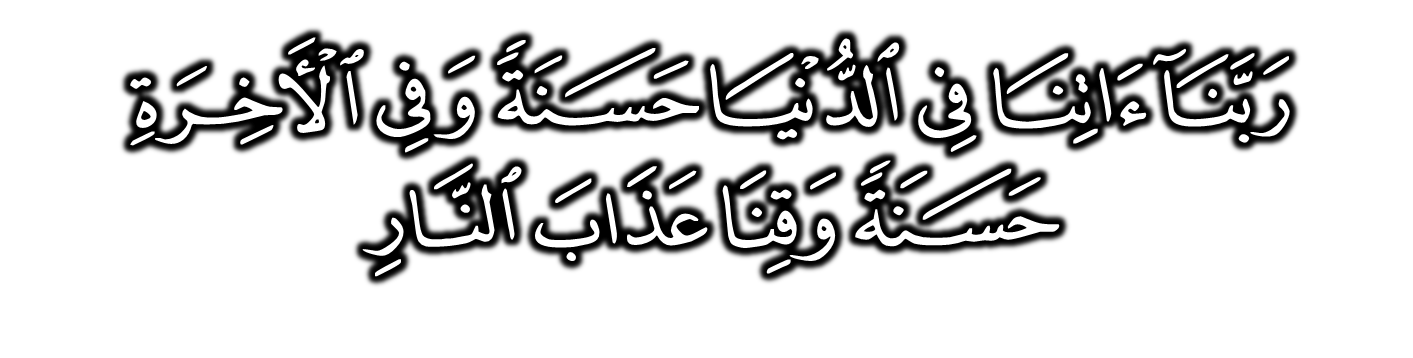 25
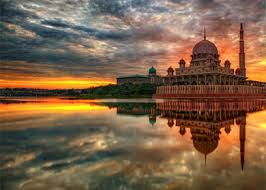 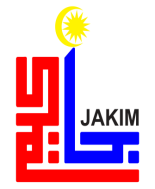 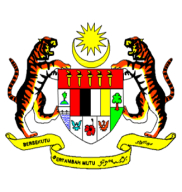 KHUTBAH MULTIMEDIA JAKIM
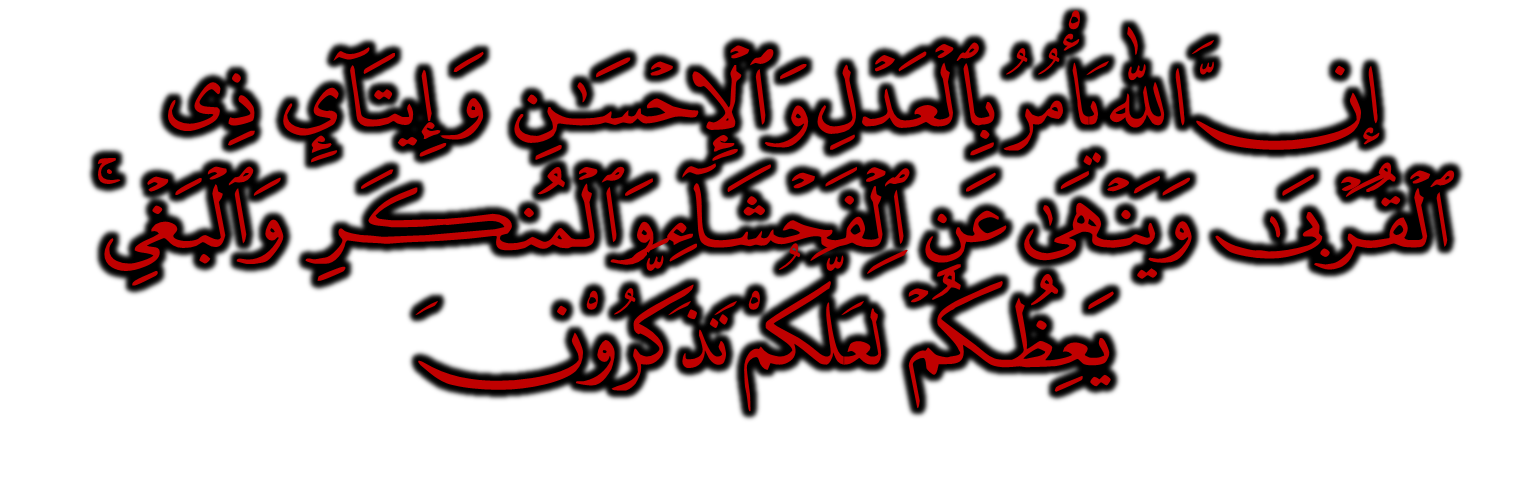 فَاذْكُرُوا اللهَ الْعَظِيْمَ يَذْكُرْكُمْ وَاشْكُرُوهُ عَلَى نِعَمِهِ يَزِدْكُمْ وَاسْأَلُوهُ مِنْ فَضْلِهِ يُعْطِكُمْ وَلَذِكْرُ اللهِ أَكْبَرُ، وَاللهُ يَعْلَمُ مَا تَصْنَعُونَ.
26